Sociální práce s klientem v modelu růstu V. Satirové
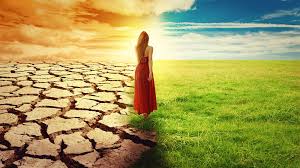 Proces změny
Změna je
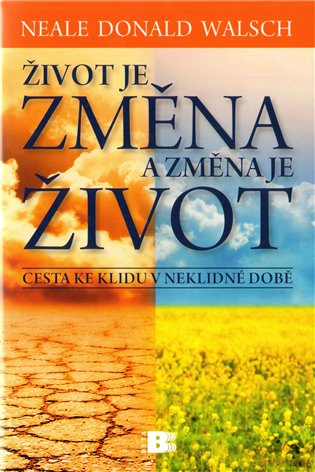 Součást života
Je to ale také výzvy - challenge
Stádia změny
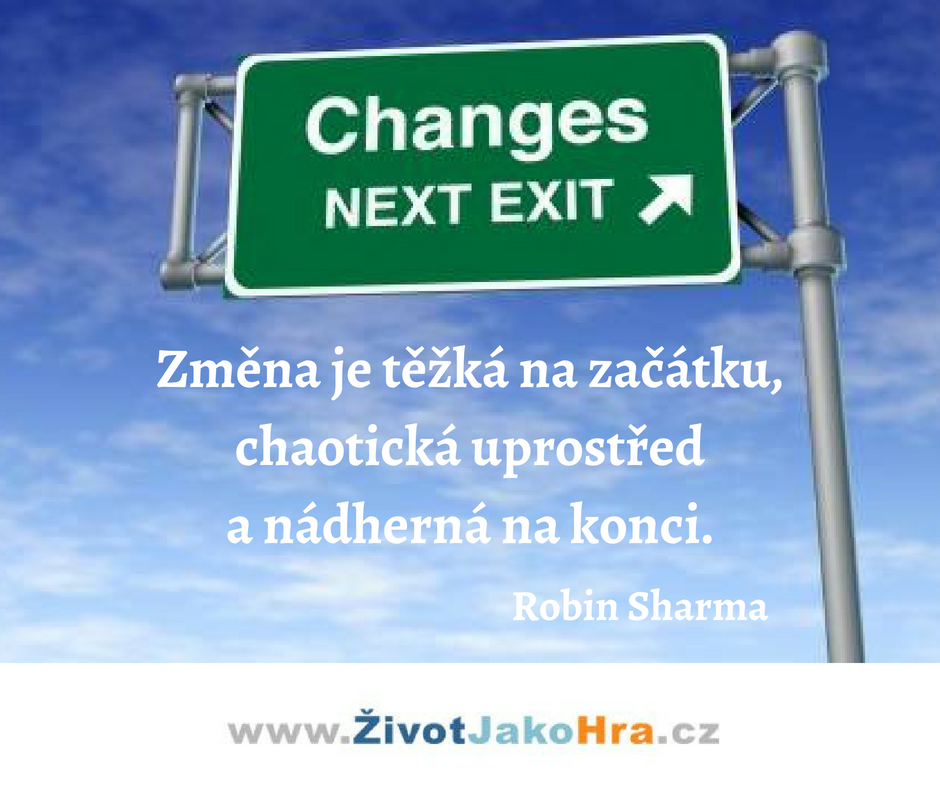 Starý status quo
Cizí prvek
Chaos
Integrace a praxe
Nový status quo
Využívá se
Když lidé usilující o změnu (životní styl, návyky, vztahy, utrpení, bolest …) se cítí: 
Zablokovaní (neschopní realizovat změnu)
Nevěří v přínos změny
Když se změna nevydaří (stráta naděje)
Vědomě či nevědomě změnu blokují (i když by si ji přáli)
Měnit by se měl někdo jiný, změnu by měl provést poradce
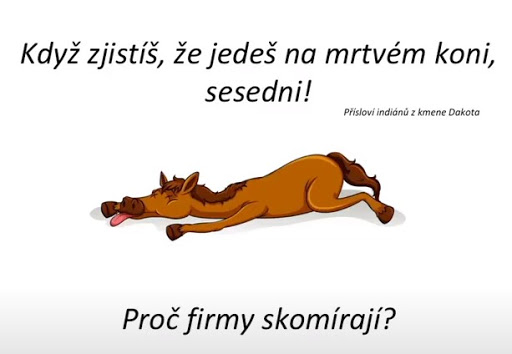 Systemická změna
Je interakcí mezi intrapsychickým a interpsychickým
Nelze měnit minulost, jen dopad minulých událostí (na současné prožívání)
Změna se děje přidáváním, nikoliv odstraňováním, zaměřuje se na zdraví, ne na patologii
Změna je možná teď a tady – pomocí zážitku
Změna transformací znamená otevření hranic novým možnostem ve spojení s nejhlubšími vrstvami
Aby byla změna trvalá, musí se integrovat na všech úrovních
Problém není problém, púroblém je zvládání problému
Model změny v grafu
I. Stádium: STATUS QUO
Známé a předvídatelné
Bezpečné za zvyšující se cenu, snižuje se odměna
Takle to tu děláme, jinak to nejde..
Začíná se nerovnováha – jedna část musí dát daleko více, než dostává
Chci žít za každou cenu – přežít
Projevují se symptomy
Bolest, nebo pokus o únik ze systému

ABSENCE RADOSTI
SELHÁVÁNÍ
POCIT OSAMĚLOSTI
STRACH, ÚZKOST, NERVOZITA

Vředy, bolesti hlavy, nechutenství aj. 
Automaticky rutinně: člověk obviňuje, poučuje, smiřuje, uniká

Pomocné strategie: respektovat, monitorovat, poznat cenu, kterou části platí, srovnat náklady a zisky
Příklady starého SQ 1
Člen rodiny závislý na alkoholu
Zhoršující se partnerské vztahy
Ve firmě nefunkční systém inventarizace
Svobodná dívka má dlouholetou vážnou známost
Potíže v těhotenství 
Fungování světa před pandemií
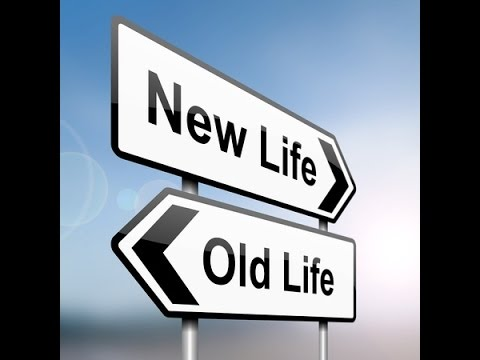 II. Stádium: CIZÍ PRVEK
Snaha popírat/vypudit cizí element (je nebezpečný, to se nemůže stát, nemůžeme si dovolit, to nemyslí vážně …)
Pocit ohrožení – zemřu, pocit bolesti, nesnesitelnosti
Současně nadějná vyhlídka, přitažlivost nových možností
Motivace i a odvaha jít do neznáma i strach současně
Jistota utrpení je lepší jako utrpení nejistoty
Existují silné důvody pro status quo, změna je riskantní

OBRANNÉ REAKCE
MĚLKÉ DÝCHÁNÍ, UZAVŘENOST, SEVŘENOST
OSLABENÍ SMYSLŮ

Pomocné strategie: Akceptovat pocity (strach, nejistota), pomoci překonat popírání, nepatologizovat signály, symptomy, sdílet naději na pozitivní změnu
Příklady cizího prvku
Alkoholik má dopravní nehodu
Manželka objeví nevěru
Při inventůře chybí 1 milion
Dívka otěhotní
Předčasný porod
Šíření pandemie
KRIZE
Chaos
III. Stádium: CHAOS, ZMATEK
Cizí prvek rozkmitává systém
Stará pravidla neplatí, předpovědi se nenaplňují
Staré prvky nefungují, nové ještě nejsou na místě
Silná snaha vrátit vše do původního stavu
Experimentování
Katastrofická očekávání, úzkost strach  něco podniknout, paralýza strachem

ZRANITELNOST, VYKOLEJENOST, DEFENZÍVA
CSN – ALTEROVANÉ STAVY – LIMBO
TŘES, ZÁVRATĚ, TIKY VYRÁŽKY, BOLESTI, ZÁDA, 
TENZE – kousání nechtů, „to se nedá vydržet, já se zblázním“

 Pomocné strategie: být s člověkem, nedělat dlouhodobé rozhodnutí, stát nohama na zemi, poskytovat zpětnou vazbu, nechat proudit informace, životní naděje, důvěra, zdílení, dýchání
Příklady chaosu
Alkoholik prožívá abstinenční syndrom
Partner/ka skolabuje, neví jestli se rozejít, nebo se pokusit o domluvu
Skladový materiál se našel mimo inventarizační systém
Dívky neví, zda svatba nebo interupce, svobodná matka
Narodí se díte se zdravotním postižením, je na JIP
Ochromení a nejistota ohledně řešení pandemie
IV. Stádium: Integrace a praxe
Stabilizace stavu
Neznámé se stává známým
Světlo na konci tunelu
Vzniká nový systém, tvoří se nový řád, každý den je lepší
Události probíhají pomaleji, hladčeji
Novost se vnímá ostřeji
Narůstá počet kompetence a lepšího zvládání
Bezpečí se dosahuje za lepší cenu
Nová cesta jako opak staré

JAKO ŽÁCI, RADOSTNÁ ZÁVRAŤ, STRACH, ŽE NOVÉ DOBRÉ SE ZTRATÍ, LEHKO POCIT ZKLAMÁNÍ, POKUD VĚCI NEJDOU LEHCE

Pomáhající: člověk potřebuje čas, vnější podporu, posilování naděje, podpořit nový sebeobraz, tolerance chyb ….
Příklady integrace a praxe
Alkoholik má za sebou první suché dny
Žena se rozhodne odpustit nevěru a otevřít témata, o nichž se nehovořilo
Firma zavede nový systém inventaritace
Svobodní dívka se zasnoubila a plánuje svatbu
Stav dítěte se stabilizuje
Objev nového léku, vakcíny
V. Stádium: nový status quo
Nový systém funguje
Nová ronováha
Nová pravidla
Příklady nového stavu
Alkoholik podstoupil léčbu a pracuje
Partneři mají lepší vztah
Nový inventarizační systém je přesný a zahrnul 1 mil. 
Manželé se těší na dítě
Dítě už nepotřebuje JIP, je v běžné postýlce
Svět zvládl pandemii
Práce v malých skupinách
1. Otázka
S jakými těžkostmi, překážkami se u sebe potkávám, když procházím změnou (zaměřte se na jednotlivé fáze)
2. Otázka 
Jaké zdroje Vám pomáhají změnu uskutečnit?
Děkuji za pozornost!
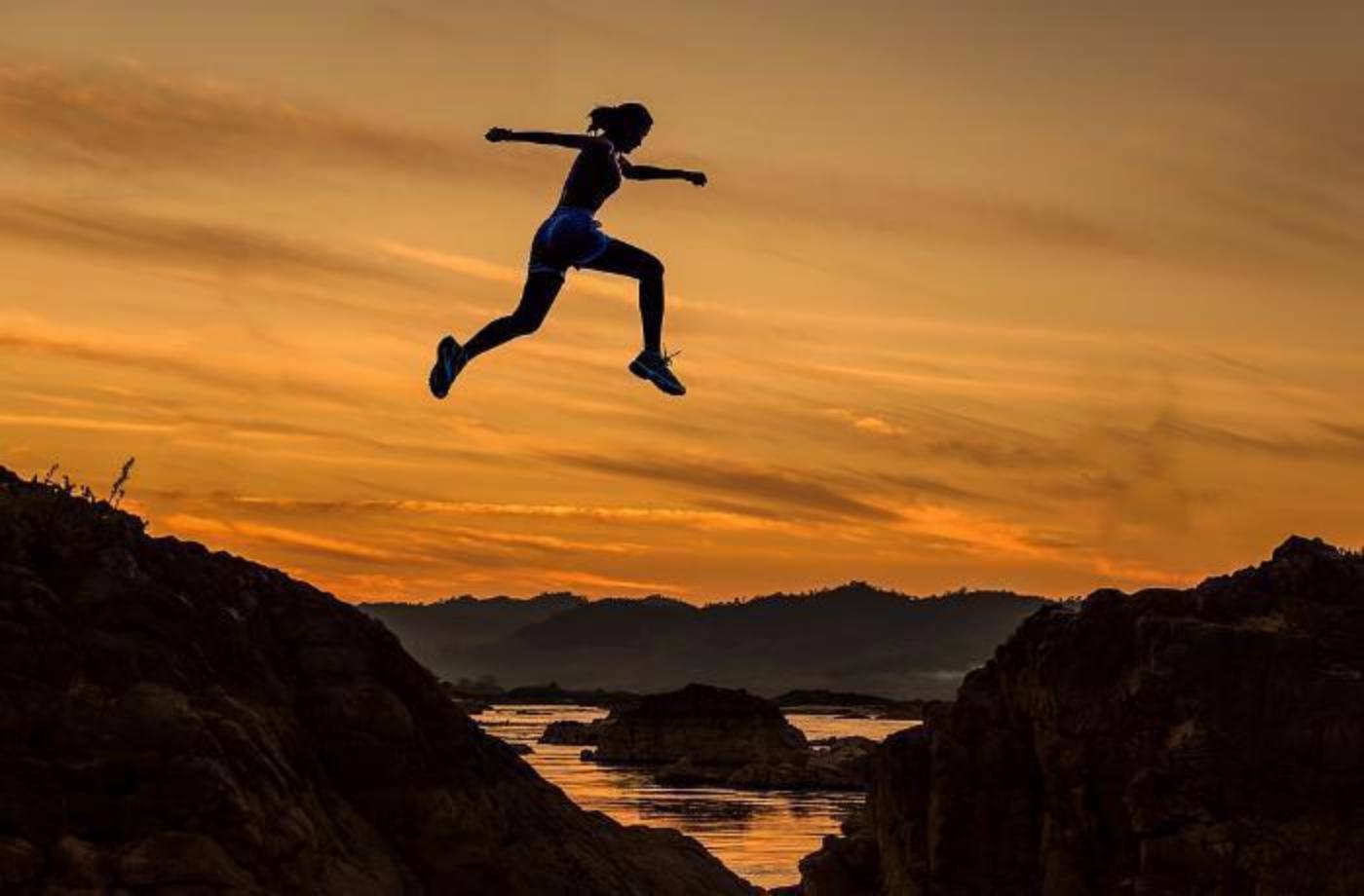